SharePoint – jiný úhel pohleduCloudový file server nebo něco víc?
Radek Vlach
Architekt M365 / Konzultant
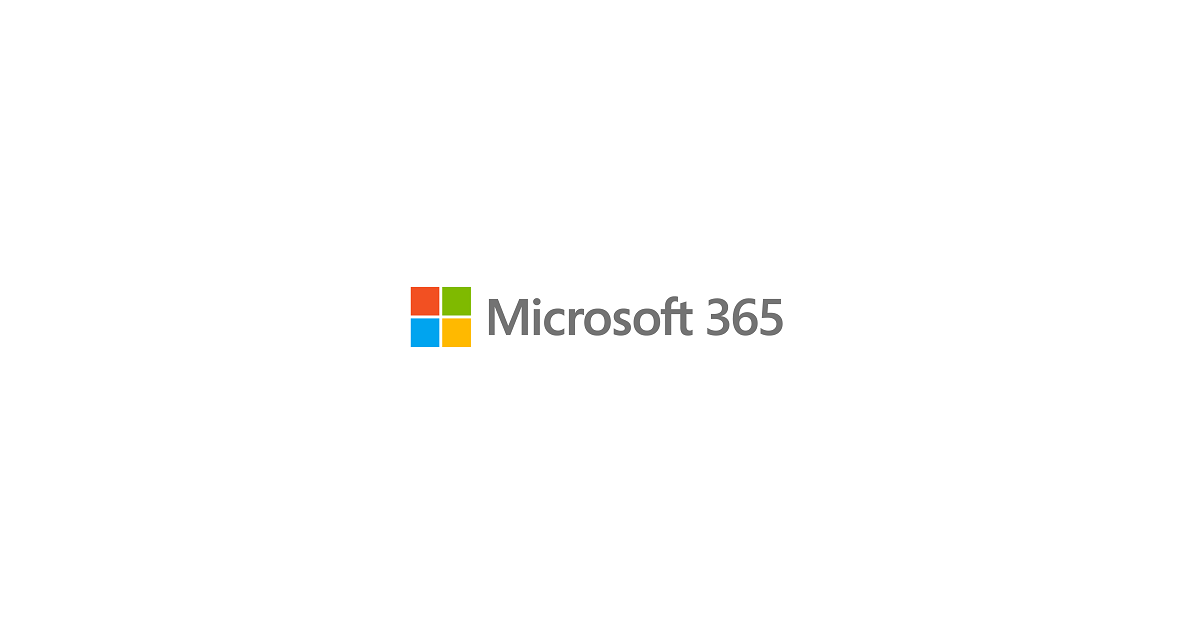 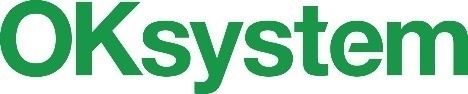 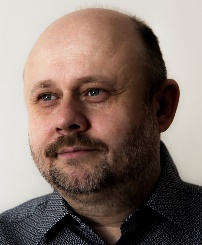 Radek Vlach
Pracuji jako IT Architekt a konzultant
Mé zaměření je Active Directory, SharePoint, Microsoft Purview a M365
Od roku 2007 se věnuji SharePoint OnPremis architektuře a vývoji
V roce 2014 jsem se začal specializovat na SharePoint OnLine
Realizované projekty (SIMU+, MUNI40, DataBone, EduForum, Recetox aj.)
2
O čem si dnes budeme povídat
Úvod do SharePointu
SPO Listy a jejich limity
SPO knihovny a limity
Jak nastavit a nakonfigurovat list/knihovnu
Sloupce webu a Content type
Ukázky
Tvorba aplikace na evidenci HW jednoduché řešení
Custom formuláře
PowerApps nad listem
3
Úvod do SharePointu
Rychlé shrnutí
Co je SharePoint?
Relační a objektová databáze
Rozdíl mezi SharePoint a SharePoint svázaným se skupinou M365?
Co stojí za pozornost
HUB site
Šablony pro listy
Centrální knihovna šablon
Centrální knihovna obrázků
4
Strukturované stránky vs. HUB
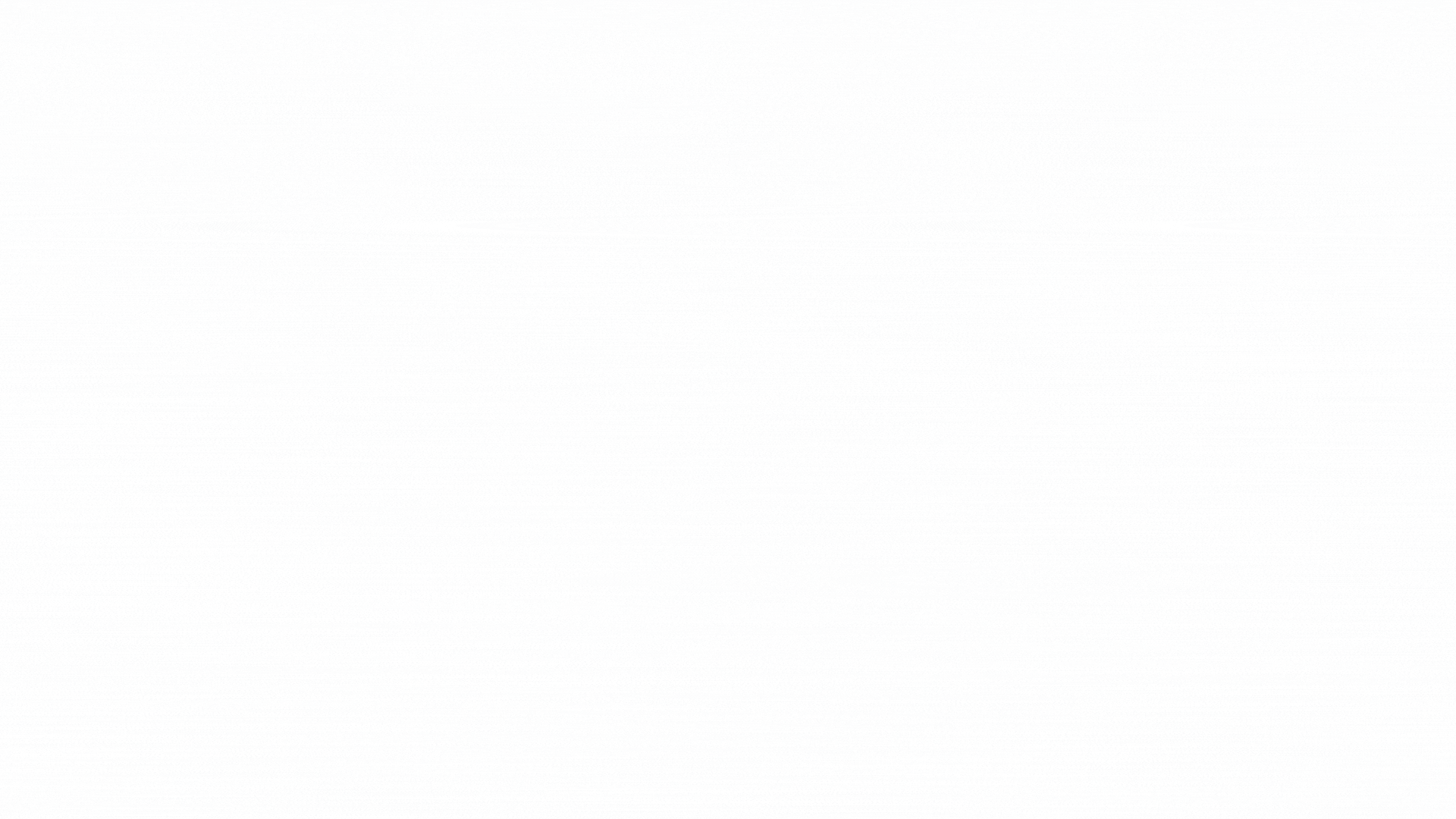 5
SharePoint customizace
Co je nového?
Přes aplikaci PowerApps můžete vytvářet nové formuláře pro SPO listy a knihovny
Přidány funkce pro změnu formulářů pomocí JSON
Přidána funkce na grafické formátování sloupců a formulářů
Šablony listů
6
Limitace
Tyto limity se vztahují na nezakódované URL
Soubor a složka (\, /, :, *, ?, ", <, >, | )
Nesmí začínat (., ~)
Jméno souboru může mít max.256 znaků
Složka může mít max. 250 znaků
Kombinace složka + soubor 250 znaků
Celá cesta k dekódovanému souboru včetně názvu souboru nemůže obsahovat více než 400 znaků
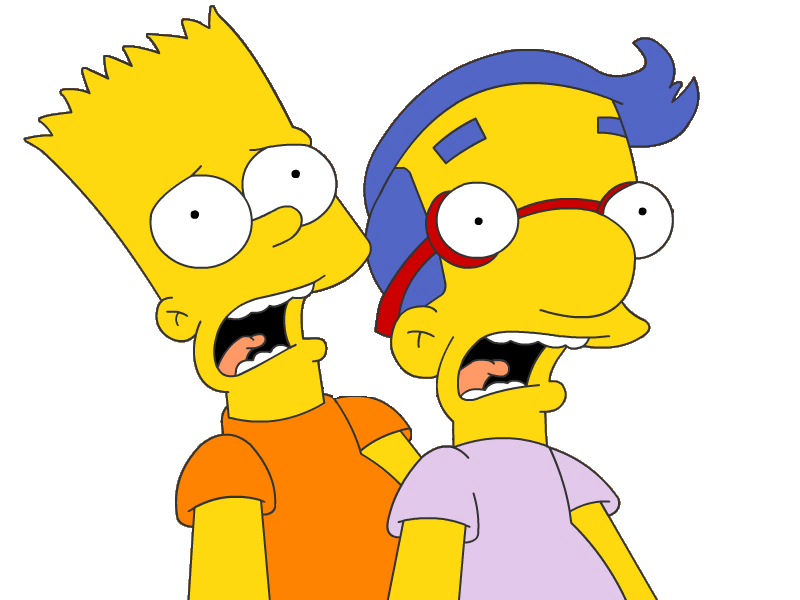 7
SPO limity list a knihovna
Max 30 milionů položek
Max. 12 sloupců typu lookup ve view
Max 5000 položek ve view
Velikost přílohy v položce listu 250 MB na oskenovaný dodák a fakturu to stačí
Max. velikost synchronizovaného souboru 250GB
Maximální velikost souboru 250GB
Maximální velikost .zip souboru 20GB
Zakázané ukládat .PST soubory
Synchronizace maximálně 300 000 souborů (doporučení)
Odkazy
https://learn.microsoft.com/en-us/SharePoint/install/software-boundaries-and-limits
https://learn.microsoft.com/en-us/sharepoint/install/software-boundaries-and-limits#Column
https://support.microsoft.com/en-us/office/restrictions-and-limitations-in-onedrive-and-sharepoint-64883a5d-228e-48f5-b3d2-eb39e07630fa
https://support.microsoft.com/cs-cz/office/spr%C3%A1va-velk%C3%BDch-seznam%C5%AF-a-knihoven-b8588dae-9387-48c2-9248-c24122f07c59?redirectSourcePath=%252farticle%252fb4038448-ec0e-49b7-b853-679d3d8fb784
https://support.microsoft.com/en-us/office/restrictions-and-limitations-in-onedrive-and-sharepoint-64883a5d-228e-48f5-b3d2-eb39e07630fa#librariesspecificcolumns
8
SPO Listy
Limity
Max. 8000 bytes ve sloupcích  listu
Single line of text 		255 	Threshold 	30 bytes (cca 256 sloupců)
Multiple Lines of Text 		350 	Threshold 	22 bytes 
Choice 			255 	Threshold 	30 bytes 
Choice (multiple selection)		350 	Threshold 	22 bytes 
Number 			550 	Threshold 	14 bytes 
Currency 			550 	Threshold 	14 bytes 
Date and Time 		550 	Threshold 	14 bytes 
Lookup 			750 	Threshold 	10 bytes 
Yes / No 			1000 	Threshold 	7 bytes 
Person or group 		750 	Threshold 	10 bytes 
Hyperlink or picture 		127 	Threshold 	60 bytes 
Calculated 			255 	Threshold 	30 bytes 
GUID 			350 	Threshold 	22 bytes 
Integer 			750 	Threshold 	10 bytes 
Managed metadata 		190 	Threshold 	60 bytes for the first
					40 bytes for each subsequent 
Geolocation 		2 	Threshold 	30 bytes
9
SharePoint – první aplikace
10
SPO Listy - konfigurace
Důležité prvky nastavení
Proč schovat "Upravit v zobrazení mřížky"
SPO Listy – sloupce
Indexace sloupců
Systémové řešení vs. Jednoúčelová aplikace?
Kde použít sloupce webu a content type?
11
SPO - sloupce webu
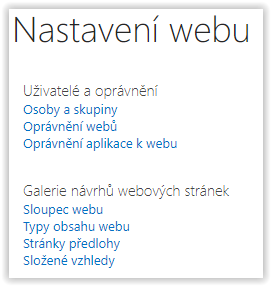 Sloupce webu
Typy obsahu webu (Content type)

List and library column types and options - Microsoft Support
12
Tvorba aplikaceevidenci HW jednoduché řešení
Trošku jako vývoj aplikace
Musím vědět co chcete
Návrhová příprava
Jaká chci evidovat data
Pak vývoj
Teprve potom implementace
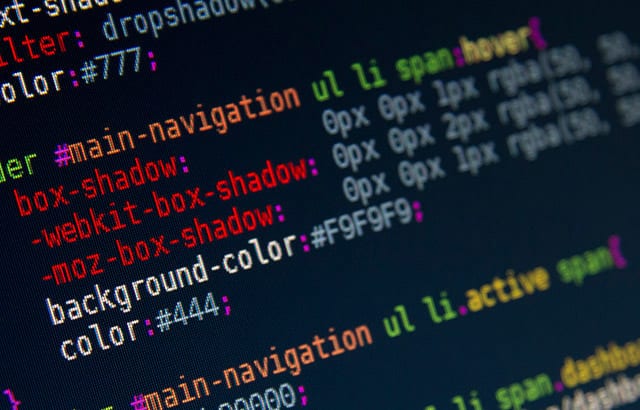 13
Vytvoření návrhu aplikace
14
Když vím, co chci můžeme stavět
Vytvořím si přehledovou tabulku sloupců
Podle tabulky vytvořím sloupce webu
V případě sloupce „Dodavatel“ využiju sloupec volby nebo číselník
Vysvětlení výhod nevýhod volba nebo číselník
Vytvořím si Content type s požadovanými sloupci
Vytvořím list a navážu Content type
Doladím sloupce
Nastavíme Indexování
Vytvořím view
15
Možnosti oprávnění pro list
Práva na listu
Vytvoření role 
Vytvoření skupiny pro web
Vytvoření skupiny pro aplikaci
Navázání role
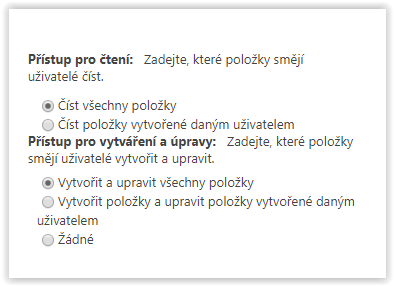 16
Závěrem
17